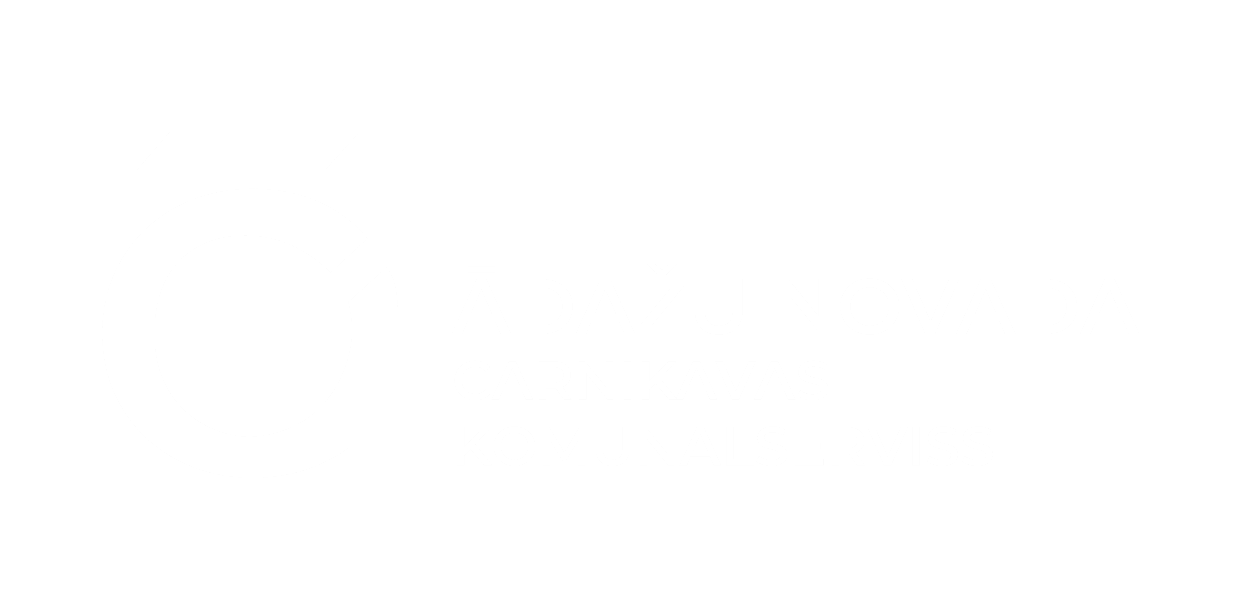 P/A CARNIKAVAS KOMUNĀLSERVISASTRUKTURĀLĀS IZMAIŅAS
CARNIKAVAS KOMUNĀLSERVISS   I  Lauris BernānsI	19.02.2025.
Ādažu novada pašvaldības aģentūra  ‘’Carnikavas komunālserviss‘’ struktūra
DIREKTORS
Direktora 1. vietnieks
Direktora 2. vietnieks
Tehniskā nodrošinājuma
nodaļa (11)
Ādažu labiekārtošanas 
nodaļa (17)
Carnikavas labiekārtošanas 
nodaļa (19)
Ielu un ceļu uzturēšanas nodaļa (5)
Administratīvā nodaļa
(7)
Īpašumu apsaimniekošanas 
nodaļa
(114)
Energosaimniecības 
nodaļa
(4)
Vides pārvaldības  nodaļa (7)
Nodaļas vadītājs
Nodaļas vadītājs
Nodaļas vadītājs
Projektu vadītājs-inženierkomunikāciju speciālists
Nodaļas vadītājs
Nodaļas vadītājs
Nekustamā īpašuma speciālists (3)
Nodaļas vadītājs -
Ceļu un tiltu būvinženieris
Nodaļas vadītājs - jurists
Nodaļas vadītājs
Vecākais lauksaimniecības
tehnikas mehāniķis (3)
Vecākie labiekārtošanas darbu 
strādnieki (6)
Mehānismu mehāniķis
Vides inženieris
Vecākais labiekārtošanas strādnieks
Energopārvaldnieks/ inženieris
Personāla speciālists
Saimniecības pārzinis (8)
Hidromeliorācijas inženieris
Ceļu ekspluatācijas inženiera palīgs (2)
Namdari (4)
Vecākais lauksaimniecības
tehnikas mehāniķis (6)
Elektromehāniķi (2)
Apkopēji (11)
Lietvedis - klientu apkalpošanas speciālists
Ēkas uzraugi (4)
Vecākie labiekārtošanas 
strādnieki (6)
Vides aizsardzības inspektors
Labiekārtošanas
strādnieki (4)
Santehniķis
Vecākie labiekārtošanas
strādnieki (2)
Kapsētas pārzinis (2)
Celtniecības un ceļu būves mašīnu mehāniķis
Strādnieki (4)
Iepirkumu speciālists
Labiekārtošanas
strādnieki (3)
PII «RIEKSTIŅŠ», PII «Piejūra», PII «Mežavēji», PII «Strautiņš», Ādažu sporta centrs, Ādažu vidusskola, Carnikavas vidusskola
Ēku un apsaimniekojamās teritorijas pārzinis
Strādnieks
Ģeogrāfiskās informācijas sistēmas speciālists
Strādnieks
Labiekārtošanas strādnieks (4)
Vecākais labiekārtošanas strādnieks (6)
Skolēnu autobusa
vadītāji (2)
Namdaris
Sabiedrisko tualešu strādnieks
Strādnieks/palīgstrādnieks (1)
Klientu apkalpošanas un sabiedrisko attiecību speciālists
Uzkopšanas darbu speciālists/organizators (2)
Automobiļu vadītājs-sagādnieks (2)
Apkopēji
Pastnieks (0,8)
Labiekārtošana darbu speciālists (2)
Dežuranti, uzraugi
Stadionu pārzinis
Juriskonsults
(no 2025.gada 1.aprīļa)
Ādažu novada pašvaldības aģentūra  ‘’Carnikavas komunālserviss‘’ struktūra
DIREKTORS
Direktora 1. vietnieks
Direktora 2. vietnieks
Ādažu labiekārtošanas 
nodaļa (19)
Carnikavas labiekārtošanas 
nodaļa (30,8)
Ielu un ceļu uzturēšanas nodaļa (6)
Vides aizsardzības inspektors
Personāla speciālists
Vides inženieris
Jurists (2)
Īpašumu apsaimniekošanas 
nodaļa
(93)
Energosaimniecības 
nodaļa
(4)
Lietvedis - klientu apkalpošanas speciālists
Mehānismu mehāniķis
Nodaļas vadītājs
Nodaļas vadītājs
Nodaļas vadītājs -
Ceļu un tiltu būvinženieris
Nekustamā īpašuma speciālists (3)
Projektu vadītājs-inženierkomunikāciju speciālists
Nodaļas vadītājs
Nodaļas vadītājs
Vecākie labiekārtošanas darbu 
strādnieki (6)
Vecākais nekustamā īpašuma speciālists
Vecākais lauksaimniecības
tehnikas mehāniķis (3)
Energosistēmu tehniķis
Iepirkumu speciālists
Namdari (4)
Ceļu ekspluatācijas inženiera palīgs (2)
Vecākais saimniecības pārzinis
Saimniecības pārzinis (6+1)
Elektromehāniķi (2)
Ģeogrāfiskās informācijas sistēmas speciālists
Vecākais lauksaimniecības
tehnikas mehāniķis (6)
Labiekārtošanas
strādnieki (4)
Apkopēji (10)
Vecākie labiekārtošanas
strādnieki (2)
Vecākie labiekārtošanas 
strādnieki (6)
Vecākais labiekārtošanas strādnieks
Galvenais saimniecības pārzinis
Strādnieki (4)
Ēkas uzraugi (4)
Klientu apkalpošanas un sabiedrisko attiecību speciālists
Hidromeliorācijas inženieris
Celtniecības un ceļu būves mašīnu mehāniķis
Sabiedrisko tualešu strādnieks
Labiekārtošanas
strādnieki (3)
Santehniķis
Dārznieks
Strādnieks (1+1)
PII «RIEKSTIŅŠ», PII «Piejūra», PII «Mežavēji», PII «Strautiņš», Ādažu sporta centrs, Ādažu vidusskola, Carnikavas vidusskola
Skolēnu autobusa
vadītāji (2)
Stadionu pārzinis
Namdaris
Ēku un apsaimniekojamās teritorijas pārzinis
Kapsētas pārzinis
Automobiļu vadītājs-sagādnieks (2)
Labiekārtošanas strādnieks (4)
Strādnieks
Pārcelts uz izglītības iestādēm
Apkopēji (45+1)
Uzkopšanas darbu speciālists/organizators (2)
Kapsētas pārzinis
Vecākais labiekārtošanas strādnieks (6)
Dežuranti (8)
Labiekārtošana darbu speciālists
Dežuranti/garderobisti(3)
Jaunie amati
Strukturālas izmaiņas
Izveidoti -Dežurants (3)
Strukturālo izmaiņu ieguvumi
Ieguvumi P/A «Carnikavas komunālserviss»: 
Vienotas īpašumu apsaimniekošanas sistēmas pilnveide;
Audita ieteikumu ieviešana;
Dārznieka amata vietas izveidošana;
Paredzamais ietaupījums 2025.g. 12 970 euro;
Paredzamais ietaupījums 2026.g. 57 875 euro (20 900 euro CKS + 36 975 euro ĀVS).

Ieguvumi Ādažu vidusskolā:
Mēnešalgu pieaugums 31 darbiniekiem (apkopēji, labiekārtošanas darbu speciālists, labiekārtošanas strādnieki, galvenais saimniecības pārzinis);
Izveidots jauns amats saimniecības pārzinis; 
Signalizācijas sistēmas modernizācija un inženierkomunikāciju remontdarbi.
4
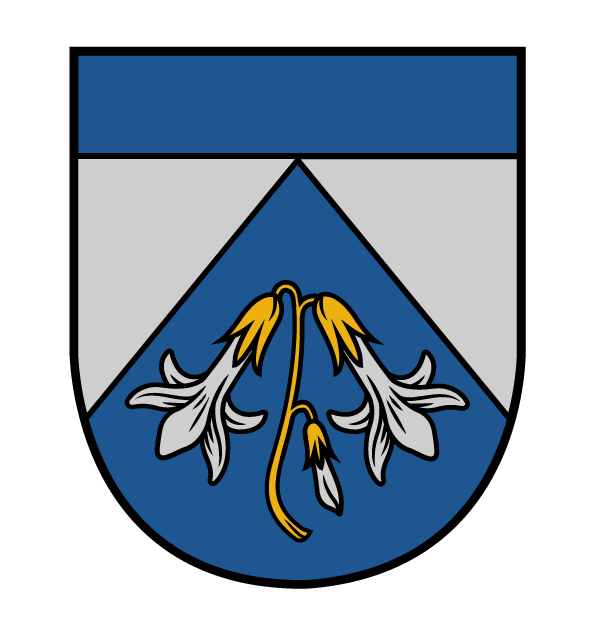 Paldies par uzmanību!
PAŠVALDĪBAS AĢENTŪRA “CARNIKAVAS KOMUNĀLSERVISS”